Министерство сельского хозяйства и торговли Красноярского края
МЕРЫ ПОДДЕРЖКИ
МАЛЫХ ФОРМ ХОЗЯЙСТВОВАНИЯ В АПК
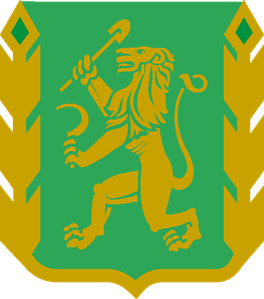 г. Красноярск 2021
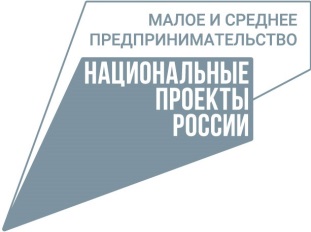 РЕГИОНАЛЬНЫЙ ПРОЕКТ
АКСЕЛЕРАЦИЯ СУБЪЕКТОВ МАЛОГО И СРЕДНЕГО ПРЕДПРИНИМАТЕЛЬСТВА
Национальный проект
«Малое и среднее предпринимательство и поддержка индивидуальной предпринимательской инициативы»
Региональный проект
«Акселерация субъектов малого и среднего предпринимательства»
Соглашение о предоставлении субсидий Красноярскому краю из федерального бюджетаот 28.12.2020
Дополнительное соглашение о реализации регионального проекта в части показателей и результатов регионального проекта от 07.12.2020
КЛЮЧЕВЫЕ МЕРОПРИЯТИЯ  РЕГИОНАЛЬНОГО  ПРОЕКТА  НА  ПЕРИОД  ДО  2024  ГОДА
Предоставление грантов «Агростартап» в размере до 6,0 млн рублей КФХ или ИП, основным видом деятельности которых является производство и (или) переработка сельскохозяйственной продукции, зарегистрированным на сельской территории или на территории сельской агломерации Красноярского края в текущем финансовом году;
 Предоставление сельскохозяйственным потребительским кооперативам (СПоК) I и II уровня субсидий на возмещение части затрат, связанных  с закупкой сельскохозяйственной продукции у членов сельскохозяйственного потребительского кооператива;
Предоставление СПоК субсидий на возмещение части затрат, связанных с приобретением имущества в целях последующей передачи (реализации) приобретенного имущества в собственность членов сельскохозяйственного потребительского кооператива;
Предоставление СПоК субсидий на возмещение части затрат, связанных с приобретением крупного рогатого скота в целях замены крупного рогатого скота, больного или инфицированного лейкозом;
Предоставление СПоК субсидий на возмещение части затрат, связанных с приобретением сельскохозяйственной техники, специального транспорта и оборудования с последующим внесением в неделимый фонд сельскохозяйственного потребительского кооператива;
 Предоставление центру компетенций в сфере сельскохозяйственной кооперации и поддержки фермеров субсидий, связанных с осуществлением деятельности  и достижением показателей эффективности.
2
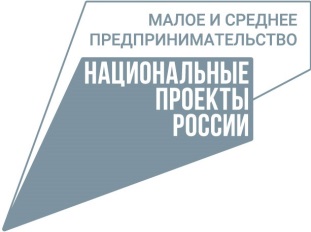 РЕГИОНАЛЬНЫЙ ПРОЕКТ
АКСЕЛЕРАЦИЯ СУБЪЕКТОВ МАЛОГО И СРЕДНЕГО ПРЕДПРИНИМАТЕЛЬСТВА
ФИНАНСОВОЕ   ОБЕСПЕЧЕНИЕ   РЕГИОНАЛЬНОГО   ПРОЕКТА    НА   ПЕРИОД   2021-2023 гг.
ОСНОВНОЙ  РЕЗУЛЬТАТ  РЕГИОНАЛЬНОГО  
ПРОЕКТА  В  2021  ГОДУ В КРАСНОЯРСКОМ КРАЕ
28.12.2020 заключено «денежное» соглашение
Количество субъектов МСП в сфере АПК, получивших поддержку, в том числе в результате услуг, оказанных центрами компетенций в сфере сельскохозяйственной кооперации и поддержки фермеров - 11 единиц
241,6 млн руб.
общий объем финансирования на 2021-2023 годы
93,4 млн руб.
средства краевого бюджета
ЭФФЕКТИВНОСТЬ ОТ  РЕАЛИЗАЦИИ   
РЕГИОНАЛЬНОГО ПРОЕКТА
148,2 млн руб.
средства федерального бюджета
Увеличение объема сельскохозяйственной продукции.
Создание новых рабочих мест, повышение занятости населения и рост доходов.
Развитие кооперации на селе.
Гарантированный сбыт сельскохозяйственной продукции.
Повышение конкурентоспособности сельскохозяйственной продукции на краевом рынке и за его пределами.
3
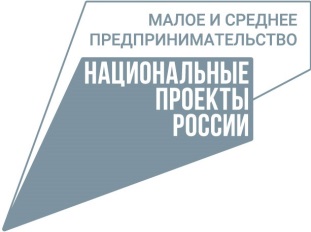 РЕГИОНАЛЬНЫЙ ПРОЕКТ
АКСЕЛЕРАЦИЯ СУБЪЕКТОВ МАЛОГО И СРЕДНЕГО ПРЕДПРИНИМАТЕЛЬСТВА
НОРМАТИВНО-ПРАВОВАЯ БАЗА, РЕГЛАМЕНТИРУЮЩАЯ ГОСУДАРСТВЕННУЮ ПОДДЕРЖКУ В РАМКАХ РЕГИОНАЛЬНОГО ПРОЕКТА
Нормативная база Российской Федерации
Федеральный закон от 29.12.2006 № 264-ФЗ «О развитии сельского хозяйства»; 
Федеральный закон от 24.07.2007 № 209-ФЗ «О развитии малого и среднего предпринимательства в Российской Федерации»; 
Федеральный закон от 11.06.2003 № 74-ФЗ «О крестьянском (фермерском) хозяйстве»;
Федеральный закон от 07.07.2003 № 112-ФЗ «О личном подсобном хозяйстве»;
Федеральный закон от 08.12.1995 № 193-ФЗ «О сельскохозяйственной кооперации»;
Указ Президента Российской Федерации от 07.05.2018 № 204 «О национальных целях и стратегических задачах развития Российской Федерации на период до 2024 года»;
Федеральный проект «Акселерация субъектов малого и среднего предпринимательства» национального проекта «Малое и среднее предпринимательство и поддержка индивидуальной предпринимательской инициативы»; 
Постановление Правительства РФ от 14.07.2012 № 717 «О Государственной программе развития сельского хозяйства и регулирования рынков сельскохозяйственной продукции, сырья и продовольствия» (Приложение № 6)
4
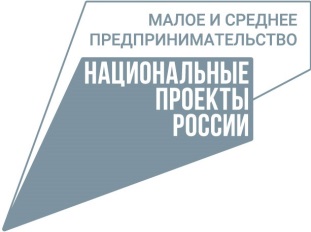 РЕГИОНАЛЬНЫЙ ПРОЕКТ
АКСЕЛЕРАЦИЯ СУБЪЕКТОВ МАЛОГО И СРЕДНЕГО ПРЕДПРИНИМАТЕЛЬСТВА
НОРМАТИВНО-ПРАВОВАЯ БАЗА, РЕГЛАМЕНТИРУЮЩАЯ ГОСУДАРСТВЕННУЮ ПОДДЕРЖКУ В РАМКАХ РЕГИОНАЛЬНОГО ПРОЕКТА
Нормативная база Красноярского края
Закон Красноярского края от 21.02.2006 № 17-4487 «О государственной поддержке агропромышленного комплекса края и развития сельских территорий края»;
Постановление Правительства Красноярского края от 30.09.2013 № 506-п «Об утверждении государственной программы  Красноярского края «Развитие сельского хозяйства и регулирование рынков сельскохозяйственной продукции, сырья и продовольствия»;
Постановление Правительства Красноярского края от 27.05.2019 № 272-п «Об утверждении Порядка предоставления крестьянским (фермерским) хозяйствам грантов «Агростартап»…»;
Приказ министерства сельского хозяйства и торговли Красноярского края от 15.10.2020 № 617-о «Об утверждении Порядка отчуждения имущества, приобретенного с участием средств гранта «Агростартап», осуществляемого в результате сделки»;
Приказ министерства сельского хозяйства и торговли Красноярского края от 11.06.2020 № 347-о «Об утверждении Перечня сельскохозяйственной техники… приобретаемых крестьянским (фермерским) хозяйством за счет средств гранта «Агростартап»; 
Приказ министерства сельского хозяйства и торговли Красноярского края от 10.11.2020 № 674-о «Об утверждении Порядка согласования изменения значений показателей, необходимых для достижения результата предоставления гранта «Агростартап»…»;
Постановление Правительства Красноярского края от 27.05.2019 № 273-п «Об утверждении Порядка и условий предоставления субсидий Сельскохозяйственным потребительским кооперативам на возмещение части затрат, понесенных в текущем финансовом году…»;
Приказ министерства сельского хозяйства и торговли Красноярского края от 11.06.2020 № 348-о «Об определении списка специализированного инвентаря, материалов и оборудования, средств автоматизации, предназначенных для промышленного производства…»
Приказ министерства сельского хозяйства и торговли Красноярского края от 11.06.2020 № 349-о «Об определении списка специализированного инвентаря, материалов и оборудования, средств автоматизации, предназначенных для производства сельскохозяйственной продукции…»
Приказ министерства сельского хозяйства и торговли Красноярского края от 29.10.2020 № 647-о «Об установлении Порядка замены крупного рогатого скота, больного или инфицированного лейкозом…»
5
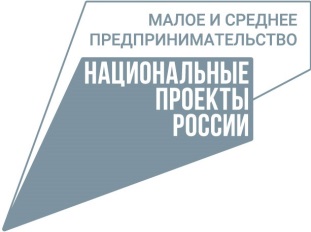 РЕГИОНАЛЬНЫЙ ПРОЕКТ
АКСЕЛЕРАЦИЯ СУБЪЕКТОВ МАЛОГО И СРЕДНЕГО ПРЕДПРИНИМАТЕЛЬСТВА
Грант на реализацию проектов «Агростартап»
3 млн рублей – на все виды деятельности
5 млн рублей – на разведение КРС
+1 млн рублей – если грантополучатель вносит часть средств гранта в неделимый фонд сельскохозяйственного потребительского кооператива, членом которого он является
Срок освоения гранта – 18 мес.
Средства  гранта подлежат казначейскому сопровождению!!!
Обязательства грантополучателя
Заявитель
Осуществлять деятельность не менее 5 лет с даты получения гранта
Создать в срок, не позднее срока освоения средств гранта на сельской территории края: не менее 2 новых постоянных рабочих мест – в случае если сумма гранта составляет 2 000,0 тыс. рублей или более;
не менее 1 нового постоянного рабочего места – в случае если сумма гранта составляет менее 2 000,0 тыс. рублей;
Сохранить новые постоянные рабочие места и не допускать сокращение численности работников, в течение всего срока реализации проекта; 
Достигнуть значений показателей, предусмотренных проектом «Агростартап»
Оплачивать за счет собственных средств не менее 10% затрат на создание и развитие КФХ, предусмотренных планом расходов
Гражданин РФ
КФХ или ИП, зарегистрированные в текущем году
Регистрация на сельской территории или на сельской агломерации 
Не является или ранее не являлся получателем средств финансовой поддержки (за исключением социальных выплат и выплат на организацию начального этапа предпринимательской деятельности), субсидий или грантов, а также гранта на поддержку начинающего фермера
6
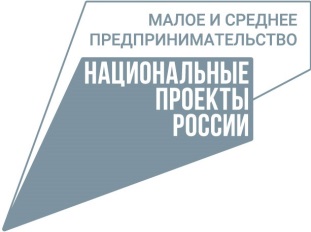 РЕГИОНАЛЬНЫЙ ПРОЕКТ
АКСЕЛЕРАЦИЯ СУБЪЕКТОВ МАЛОГО И СРЕДНЕГО ПРЕДПРИНИМАТЕЛЬСТВА
РАСХОДОВАНИЕ ГРАНТА «АГРОСТАРТАП»
Перечень затрат, финансовое обеспечение которых допускается осуществить за счет средств гранта «Агростартап» (Приказ Минсельхоза России от 12.03.2021 № 128, приложение № 1)
приобретение земельных участков из земель сельскохозяйственного назначения для осуществления деятельности с целью производства и (или) переработки сельскохозяйственной продукции в рамках реализации проекта «Агростартап»;
разработка проектной документации для строительства или реконструкции производственных и складских зданий, объектов, предназначенных для производства, хранения и переработки сельскохозяйственной продукции;
приобретение, строительство, ремонт, модернизация и (или) переустройство производственных и складских зданий, помещений, пристроек и сооружений, необходимых для производства, хранения и переработки сельскохозяйственной продукции, включая ограждения, предусмотренные для выпаса и выгула сельскохозяйственных животных, и ограждения плодово-ягодных насаждений;
подключение производственных и складских зданий, помещений, пристроек и (или) сооружений, необходимых для производства, хранения и переработки сельскохозяйственной продукции, к электрическим, водо-, газо- и теплопроводным сетям, в том числе автономным;
приобретение сельскохозяйственных животных (кроме свиней), и птицы; приобретение посадочного материала для закладки многолетних насаждений, в том числе виноградников и земляники; приобретение рыбопосадочного материала;
приобретение сельскохозяйственной техники, включая прицепное и навесное оборудование, грузового автомобильного транспорта, специализированного автомобильного транспорта для транспортировки сельскохозяйственной продукции и осуществления мобильной торговли, оборудования для производства, переработки и хранения сельскохозяйственной продукции (кроме оборудования, предназначенного для производства продукции свиноводства); (Приказ министерства сельского хозяйства и торговли Красноярского края от 11.06.2020 № 347-о)
приобретение средств транспортных снегоходных, соответствующих коду 29.10.52.110 Общероссийского классификатора продукции по видам экономической деятельности – в случае, если КФХ осуществляет деятельность по развитию оленеводства и (или) мараловодства на территориях Красноярского края, относящихся к районам Крайнего Севера и приравненных к ним местностям;
внесение не менее 25%, но не более 50% средств в неделимый фонд сельскохозяйственного потребительского кооператива, членом которого является данное КФХ или ИП;
погашение основного долга по кредитам, полученным в российских кредитных организациях на реализацию проекта создания и (или) развития хозяйства, но не более 20% стоимости проекта создания и (или) развития хозяйства;
доставка и монтаж оборудования и техники, указанных в подпунктах «6» и «7», – в случае, если КФХ осуществляет деятельность на территориях Красноярского края, относящихся к районам Крайнего Севера и приравненных к ним местностям
7
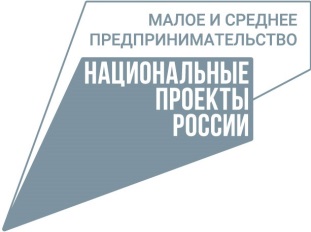 РЕГИОНАЛЬНЫЙ ПРОЕКТ
АКСЕЛЕРАЦИЯ СУБЪЕКТОВ МАЛОГО И СРЕДНЕГО ПРЕДПРИНИМАТЕЛЬСТВА
Кооператив, на формирование неделимого фонда которого КФХ направляет часть средств гранта «Агростартап», должен соответствовать следующим основным требованиям:
1.  кооператив создан в соответствии с Федеральным законом № 193-ФЗ «О сельскохозяйственной кооперации»;
2. кооператив включен в реестр субъектов агропромышленного комплекса края, претендующих на получение государственной поддержки;
3. у кооператива по состоянию на первое число месяца подачи заявки отсутствует просроченная задолженность по возврату в краевой бюджет субсидий, бюджетных инвестиций, предоставленных, в том числе в соответствии с иными правовыми актами, и иная просроченная задолженность перед краевым бюджетом;	
4.  кооператив зарегистрирован и  осуществляет деятельность на сельской территории или на территории сельской агломерации края;	
5. кооператив является субъектом малого и среднего предпринимательства в соответствии с Федеральным законом 
№ 209-ФЗ «О развитии малого и среднего предпринимательства в Российской Федерации»;	
6. кооператив объединяет не менее 5 ЛПХ и (или) 3 сельскохозяйственных товаропроизводителей (кроме ассоциированных членов). Члены сельскохозяйственного потребительского кооператива из числа сельскохозяйственных товаропроизводителей должны относиться к микропредприятиям или малым предприятиям;
7. обязуется осуществлять деятельность в течение не менее 5 лет со дня поступления части средств гранта «Агростартап» на расчетный счет кооператива, открытый в кредитной организации
Перечень имущества, приобретаемого кооперативом с использованием гранта «Агростартап», установлен приказом МСХ РФ от 12.03.2021 № 128,  в приложении № 2
8
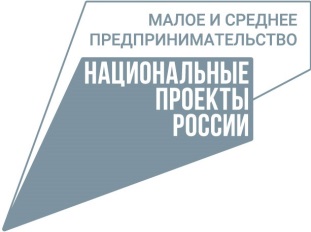 РЕГИОНАЛЬНЫЙ ПРОЕКТ
АКСЕЛЕРАЦИЯ СУБЪЕКТОВ МАЛОГО И СРЕДНЕГО ПРЕДПРИНИМАТЕЛЬСТВА
Порядок и условия предоставления субсидий сельскохозяйственным потребительским кооперативам на возмещение части затрат, понесенных в текущем финансовом году
ОСНОВНЫЕ УСЛОВИЯ ПРЕДОСТАВЛЕНИЯ СУБСИДИЙ:
включение кооператива в реестр субъектов агропромышленного комплекса края, претендующих на получение государственной поддержки;
отсутствие проведения в отношении получателя субсидии процедур банкротства и ликвидации в соответствии с действующим законодательством;
кооператив не должен находиться в процессе реорганизации, ликвидации, банкротства;  
членство кооператива в ревизионном союзе сельскохозяйственных кооперативов
1. Направление возмещения расходов кооператива I уровня
на приобретение имущества в целях последующей передачи (реализации) приобретенного имущества в собственность членов (кроме ассоциированных членов) кооператива:

сельскохозяйственные животные (кроме свиней) и птица; рыбопосадочный материал; 
посадочный материал для закладки многолетних насаждений, включая виноградники, и посадочный материал земляники; 
племенная продукция (материал), за исключением племенной продукции (материала) племенных свиней;
Перечень имущества, утверждаемый МСХ Красноярского края:
специализированный инвентарь, материалы и оборудование, средства автоматизации, предназначенные для производства сельскохозяйственной продукции (кроме свиноводческой продукции);(Приказ министерства сельского хозяйства и торговли Красноярского края от 11.06.2020 № 349-о)
специализированный инвентарь, материалы и оборудование, средства автоматизации, предназначенные для промышленного производства овощей в защищенном грунте, в том числе мини-теплицы площадью до 1 га. (Приказ министерства сельского хозяйства и торговли Красноярского края от 11.06.2020 № 348-о)
в размере, не превышающем 50 процентов затрат, но не более 3 млн рублей из расчета на один кооператив
стоимость такого имущества, передаваемого (реализуемого) в собственность одного члена кооператива, не может превышать 30 процентов общей стоимости данного имущества
2. Направление возмещения расходов кооператива I уровня
в размере, не превышающем 50 процентов затрат, но не более 10 млн рублей из расчета на один кооператив
на приобретение КРС в целях замены КРС, больного или инфицированного лейкозом, принадлежащего членам (кроме ассоциированных членов) указанного кооператива на праве собственности
(Приказ министерства сельского хозяйства и торговли Красноярского края от 29.10.2020 № 647-о)
стоимость КРС, передаваемого (реализуемого) в собственность одного члена кооператива, не может превышать 30 процентов общей стоимости приобретаемого поголовья
возраст приобретаемого КРС не должен превышать 2 года
9
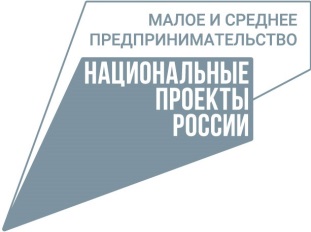 РЕГИОНАЛЬНЫЙ ПРОЕКТ
АКСЕЛЕРАЦИЯ СУБЪЕКТОВ МАЛОГО И СРЕДНЕГО ПРЕДПРИНИМАТЕЛЬСТВА
3. Направление возмещения расходов кооператива I и II уровня
- на приобретение с последующим внесением в неделимый фонд сельскохозяйственной техники, специализированного автотранспорта, оборудования для организации хранения, переработки, упаковки, маркировки, транспортировки и реализации сельскохозяйственной продукции и мобильных торговых объектов для оказания услуг членам кооператива
(проект приказа министерства сельского хозяйства и торговли Красноярского края от ________ № _______)
в размере, не превышающем 50 процентов затрат, но не более 10 млн рублей из расчета на один кооператив
Срок эксплуатации таких техники, транспорта, оборудования и объектов на день получения субсидии не должен превышать 3 года с года их производства
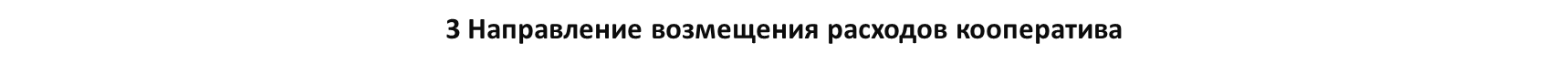 Приобретение имущества, транспорта, техники, объектов по 1,2,3 направлению кооперативом у своих членов не допускается
4. Направление возмещения расходов кооператива I и II уровня
- на закуп сельскохозяйственной продукции у членов кооператива, – в размере, не превышающем:
если выручка от реализации продукции, закупленной у членов кооператива по итогам отчетного бухгалтерского периода (квартала) текущего финансового года, за который предоставляется возмещение части затрат, составляет от 100 тыс. рублей до 5 000 тыс. рублей включительно;
10 процентов затрат
если выручка от реализации продукции, закупленной у членов кооператива по итогам отчетного бухгалтерского периода (квартала) текущего финансового года, за который предоставляется возмещение части затрат, составляет от 5 001 тыс. рублей до 25 000 тыс. рублей включительно;
12 процентов затрат
если выручка от реализации продукции, закупленной у членов кооператива по итогам отчетного бухгалтерского периода (квартала) текущего финансового года, за который предоставляется возмещение части затрат, составляет более 25 000 тыс. рублей
15 процентов затрат
Объем продукции, закупленной у одного члена кооператива, не должен превышать 15,00 % всего объема продукции, закупленной указанным кооперативом у членов кооператива по итогам отчетного бухгалтерского периода (квартала) текущего финансового года, за который предоставляется возмещение части затрат
10
Грант на реализацию проектов развития семейных ферм
30 млн рублей – на все виды деятельности

Срок освоения гранта – 24 мес.

Максимальная вместимость проектов животноводческих ферм – 
400 голов маточного КРС,
500 усл. голов маточного МРС
Средства  гранта подлежат казначейскому сопровождению!!!
«классическая» схема финансирования стоимости проекта
«Целевка»
Разработка ПСД
приобретение, строительство, реконструкцию, капитальный ремонт или модернизация объектов для производства, хранения и переработки с/х продукции;
комплектация объектов оборудованием, сельскохозяйственной техникой и спецтранспортом и их монтаж (Приказ министерства сельского хозяйства и торговли Красноярского края от 03.07.2020 № 412 – о);
приобретение сельскохозяйственных животных (кроме свиней) и птицы, рыбопосадочного материала;
приобретение средств транспортных снегоходных, для КФХ Крайнего Севера;
погашение не более 20 процентов инвестиционного кредита;
уплата процентов по кредиту, в течение 18 месяцев с даты получения гранта;
доставка и монтаж оборудования и техники для КФХ Крайнего Севера
приобретение автономных источников электро- и газоснабжения, обустройство автономных источников водоснабжения
Заявитель
КФХ или ИП, действующие более 12 месяцев с даты регистрации
Регистрация на сельской территории или на территории сельской агломерации
В КФХ – не менее 2 членов семьи
ИП – сельскохозяйственный производитель
Обязательства грантополучателя
Осуществлять деятельность не менее 5 лет с даты получения гранта
Создать не менее 3 новых постоянных рабочих мест
Достигнуть значений показателей, предусмотренных проектом развития семейной фермы
Обеспечить увеличение производства с/х продукции
11
Грант на реализацию проектов развития материально-технической базы СПоК I и II уровня
50 млн рублей – на приобретение производственных объектов, оборудования, спецтехники и транспорта, мощностей для хранения продукции, торговых объектов

Срок освоения гранта – 24 мес.
«Целевка»
приобретение, строительство, капитальный ремонт, реконструкция или модернизация объектов для сбора, хранения, убоя и переработки с/х продукции, дикорастущих пищевых ресурсов и продуктов переработки; 
приобретение и монтаж оборудования и техники для производственных объектов. 
(Приказ МСХ Красноярского края от _____ № _____);
приобретение специализированного транспорта, фургонов, прицепов, полуприцепов, вагонов, контейнеров для транспортировки. 
(Приказ МСХ Красноярского края от _____ № _____);
приобретение и монтаж оборудования для рыбоводной инфраструктуры и аквакультуры.
(Приказ МСХ Красноярского края от _____ № _____);
погашение не более 20 % привлекаемого на реализацию проекта льготного инвестиционного кредита;
уплата процентов по льготному инвестиционному кредиту, в течение 18 месяцев с даты получения гранта;
доставка оборудования и техники для СПоК Крайнего Севера
Средства гранта подлежат казначейскому сопровождению!!!
Заявитель

Сельскохозяйственный потребительский перерабатывающий и (или) сбытовой кооператив
Регистрация на сельской территории или на территории сельской агломерации
Осуществляет деятельность не менее 12 месяцев с даты регистрации
Наличие не менее 10 членов в составе кооператива- сельхозтоваропроизводителей
Не менее 70% выручки СПоК должно формироваться за счет осуществления перерабатывающей и (или) сбытовой деятельности
Обязательства грантополучателя
Осуществлять деятельность не менее 5 лет с даты получения гранта;
Создать не менее 1 нового постоянного рабочего места на каждые 3 млн руб. гранта
Достигнуть значения показателей, предусмотренных проектом развития МТБ СПоК
Обеспечить прирост выручки от реализации с/х продукции
12
Грант на развитие сельскохозяйственных потребительских кооперативов
(ст. 43.2. Закона края № 17-4487; постановление Правительства края от 23.09.2020 № 654 - п)
5 млн рублей – на приобретение техники и оборудования, специализированного транспорта, печей (крематоров, инсинераторов) для утилизации биологических отходов, модульных объектов, предназначенных для убоя сельскохозяйственных животных

Срок освоения гранта – 12 мес.
«Целевка»
Виды и наименования техники и оборудования, на приобретение которых предоставляется грант на создание и (или) развитие сельскохозяйственного потребительского кооператива утверждены приказом министерства сельского хозяйства и торговли Красноярского края от 11.09.2020 № 565-о
Заявитель

Сельскохозяйственный потребительский кооператив, созданный в соответствии с ФЗ № 193-ФЗ
Включен в реестр субъектов АПК претендующих на получение поддержки
Не имеет просроченной задолженности
Член ревизионного союза
Обязательства грантополучателя
израсходовать Грант на цели, указанные в плане расходов, в срок не более 12 месяцев с даты поступления средств Гранта на расчетный счет;
использовать расчетный счет исключительно для операций по зачислению 
и расходованию Гранта;
осуществлять деятельность в течение 5 лет;
оплачивать за счет собственных средств не менее 10 процентов стоимости затрат;
приобретать за счет средств Гранта новые технику и оборудование, годом выпуска не более трех лет;
обеспечить ежегодный прирост количества членов кооператива, в течение срока реализации проекта не менее чем на 2 единицы;
вносить в неделимый фонд имущество, приобретаемое за счет средств Гранта
13
Возмещение части затрат на содержание коров молочного направления продуктивности 
(ст. 44.1. Закона края № 17-4487)
Средства на возмещение части затрат на содержание коров молочного направления продуктивности, находящихся в собственности и (или) пользовании у граждан, ведущих личное подсобное хозяйство, являющихся членами сельскохозяйственного потребительского кооператива (за исключением ассоциированных членов, не участвующих в хозяйственной деятельности кооператива или не принимающих 
в его деятельности личное трудовое участие), предоставляются сельскохозяйственным потребительским кооперативам, осуществляющим закуп молока крупного рогатого скота, в форме субсидий.
Размер субсидий определяется исходя из поголовья коров молочного направления продуктивности по состоянию на 1 января года предоставления субсидии, находящихся в собственности и (или) пользовании граждан, ведущих личное подсобное хозяйство, и ставки субсидирования на одну голову. Общий размер субсидии не может превышать 40,0 тыс. рублей в год на одного гражданина, ведущего личное подсобное хозяйство.(Исходя из ставки 8,0 тыс. рублей на одну голову)
Показателем результативности для кооператива является прирост количества членов кооператива из числа ЛПХ не менее, чем на 5 единиц в год
Формы документов, необходимых для предоставления субсидии, утверждены приказом МСХ Красноярского края от 12.03.2018 № 159-о
*Субсидии не предоставляются на содержание коров молочного направления продуктивности, находящихся в собственности и (или) пользовании у граждан, ведущих личное подсобное хозяйство, осуществляющих свою деятельность на территории Емельяновского, Березовского и Сухобузимского муниципальных районов.
14
Мероприятия, реализуемые с 2021 года за счет средств краевого бюджета
Возмещение части затрат сельскохозяйственных потребительских кооперативов на приобретение племенных нетелей,и (или) племенных коров, и (или) молодняка крупного рогатого скота
 (ст. 44.2. Закона края № 17-4487)
110 000,0 рублей на 1 голову  племенных нетелей молочного направления продуктивности, срок стельности которых на дату передачи их получателю субсидии не превышает 6 месяцев
Субсидия рассчитывается: (ставка*голову)
с условием сохранения в течение 2 х лет, за исключением вынужденного убоя, падежа или гибели от стихийных бедствий
95 000,0 рублей на 1 голову племенных коров молочного направления продуктивности
7 200,0  рублей на 1 голову сельскохозяйственным потребительским кооперативам, осуществляющим закуп мяса крупного рогатого скота в году предоставления субсидии, на возмещение части затрат на приобретение молодняка крупного рогатого скота (бычков) в возрасте до 4 месяцев
Получатель субсидии передает в собственность гражданину, ведущему ЛПХ, племенной материал и (или) молодняк крупного рогатого скота, не более четырех голов один раз в 2 года
Общий размер субсидии, предоставляемой одному получателю субсидии, не должен превышать в году предоставления субсидии:
2000,0 тыс. рублей получателю субсидии, членами которого являются не более 50 граждан, ведущих личное подсобное хозяйство;
6000,0 тыс. рублей получателю субсидии, членами которого являются от 51 до 300 граждан, ведущих личное подсобное хозяйство;
12000,0 тыс. рублей получателю субсидии, членами которого являются более 300 граждан, ведущих личное подсобное хозяйство.

При этом общий размер субсидии, предоставляемой в год одному получателю субсидии, определяется исходя из количества членов кооператива, являющихся гражданами, ведущими личное подсобное хозяйство, по состоянию на 1 января года предоставления субсидии.
15
Компенсация части затрат на закуп животноводческой продукции у граждан, ведущих личное подсобное хозяйство 
(статья 44 Закона края № 17-4487, постановление Правительства Красноярского края от 31.01.2014 № 25-п)
Средства на компенсацию (возмещение) части затрат, связанных с закупом животноводческой продукции (молока, мяса свиней 
и мяса крупного рогатого скота)
Ставки субсидирования
Ставки субсидирования за счет средств краевого бюджета установлены в приложении № 2 к подпрограмме «Развитие малых форм хозяйствования и сельскохозяйственной кооперации» государственной программы № 506-п в следующем размере:
молока (в пересчете на молоко жирностью 3,4 процента) – 3 000,0 рублей за 1 тонну
мяса свиней (в пересчете на живой вес) – 9 000,0 рублей за 1 тонну;
мяса крупного рогатого скота (в пересчете на живой вес) – 10 300,0 рублей за 1 тонну
Основное условие предоставления:
Недопущение снижения объема закупа животноводческой продукции (молока, мяса свиней и мяса крупного рогатого скота) у граждан, ведущих личное подсобное хозяйство на территории Красноярского края, за период с четвертого квартала года, предшествующего году предоставления субсидии, по третий квартал года предоставления субсидии включительно
Результаты:
Сохранение:
Объема закупа молока (в пересчете на молоко жирностью 3,4 процента)
Объема закупа мяса свиней (в пересчете на живой вес)
Объема закупа мяса крупного рогатого скота (в пересчете на живой вес)
16
Грант на развитие несельскохозяйственных видов деятельности
 (ст. 45 Закона края № 17-4487; постановление Правительства края от 20.08.2015 N 447-п)
3 млн рублей – на реализацию проекта, направленного на развитие несельскохозяйственного вида деятельности

Срок освоения гранта – 12 мес.
Заявитель

СПоК, КФХ и ИП, являющиеся с/х товаропроизводителями;
ИП, осуществляющие деятельность в района Крайнего Севера, и КФХ, которые осуществляют деятельность в районах Крайнего Севера и месностях, приравненных к районам Крайнего Севера
Обязательства грантополучателя

осуществлять деятельность по направлению, предусмотренному проектом, в течение всего срока реализации проекта;
оплачивать за счет собственных средств не менее 40 процентов стоимости затрат;
создать новые постоянные рабочие места исходя из расчета создания не менее 1 нового постоянного рабочего места на каждые 1000,0 тыс. рублей Гранта, но не менее 1 нового постоянного рабочего места на один Грант, и обеспечить трудоустройство работников не позднее года, следующего за годом получения Гранта;
приобретать за счет Гранта новые технику и оборудование, предусмотренные планом расходов, года выпуска не более трех лет
Направления несельскохозяйственных видов деятельности: 

переработка недревесных и пищевых лесных ресурсов и лекарственных растений;
сельский туризм;
народные художественные промыслы;
промысловая охота на дикого северного оленя и переработка мяса дикого северного оленя, а также добыча (вылов) и переработка рыбы;
общественное питание
17
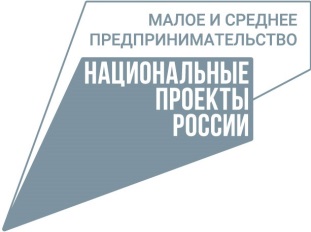 РЕГИОНАЛЬНЫЙ ПРОЕКТ
АКСЕЛЕРАЦИЯ СУБЪЕКТОВ МАЛОГО И СРЕДНЕГО ПРЕДПРИНИМАТЕЛЬСТВА
Центр компетенций в сфере сельскохозяйственной кооперации и поддержки фермеров Красноярского края
Постановлением Правительства края от 27.05.2019 № 271-п общество с ограниченной ответственностью «Информационно-консультационный центр «Енисей» определено Центром компетенций в сфере сельскохозяйственной кооперации и поддержки фермеров Красноярского края.
Основные направления деятельности Центра компетенций:

оказание информационно-консультационных услуг физическим и юридическим лицам;
обеспечение создания и (или) развития субъектов малого и среднего предпринимательства в области сельского хозяйства, в том числе КФХ, сельскохозяйственных кооперативов, и граждан, ведущих личные подсобные хозяйства, на сельских территориях Красноярского края.
Услуги, оказываемые Центром компетенций в сфере сельскохозяйственной кооперации и поддержки фермеров Красноярского края
Информационное обеспечение. Организация информирования, организация обучения по вопросам мер государственной поддержки для сельхозтоваропроизводителей края, фермерского движения, кооперации;
Услуги в области финансовой и производственной деятельности. Консультирование по ведению деятельности КФХ, СПОК. Сопровождение (бухгалтерия, кадры) грантополучателей по программе «Агростартап»;
Подготовка и оформление документов для получения господдержки, в том числе бизнес-планов для участия в конкурсных отборах МСХ края;
Разработка и распространение типовой документации;
Юридические консультации;
Содействие в продвижении и сбыте сельскохозяйственной продукции. Организация и участие в выставках, сборах, организация взаимодействия с торговыми сетями.
18
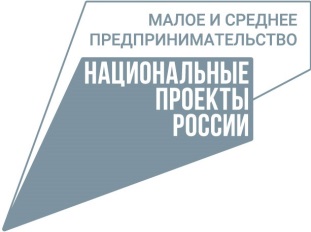 РЕГИОНАЛЬНЫЙ ПРОЕКТ
АКСЕЛЕРАЦИЯ СУБЪЕКТОВ МАЛОГО И СРЕДНЕГО ПРЕДПРИНИМАТЕЛЬСТВА
Требования к получателям услуг
КФХ-грантополучатели Агростартап:

нахождение в реестре сельхозтоваропроизводителей;
регистрация на сельской территории или территории сельской агломерации;
регистрация КФХ в текущем году.
КФХ-грантополучатели Семейная ферма (СФ):

нахождение в реестре сельхозтоваропроизводителей;
регистрация на сельской территории;
регистрация КФХ менее 12 месяцев;
СПоК-грантополучатели:

нахождение в реестре; сельхозтоваропроизводителей;
членство в ревизионном союзе;
вновь образованные.
ЛПХ:

подтверждение статуса ЛПХ органом муниципального образования.
Адрес местонахождения ООО ИКЦ ЕНИСЕЙ: г. Красноярск, ул. 9 мая, д. 7, оф. 171 телефоны: 8 (391) 277-62-11, 8 (391) 277-62-12
 адрес эл. почты ikc.yenisei@mail.ru
19
СПАСИБО ЗА ВНИМАНИЕ!!!